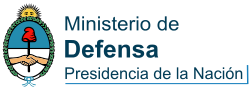 IDE MinDef
Infraestructura de Datos Espaciales del Ministerio de Defensa de la República Argentina
ANTECEDENTES
COMPROMISO DE LAS MÁS ALTAS AUTORIDADES DEL ORGANISMO

     Resolución MD N° 447 del 5 de Noviembre de 2013:Declara de interés a IDERA e instruye a las diferentes dependencias de la Cartera a organizar la información geoespacial en torno a la IDE del Ministerio de Defensa.
Coordinación y Asistencia Técnica para la Implementación de la IDE MinDef:
Dirección de Análisis y Evaluación Institucional (JGA)
Instituto Geográfico Nacional (SCTyPp/D)
AÑO 2014: IX JORNADAS IDERA  Buenos Aires, 30 y 31 de Octubre de                                                                                                                       2014 - Ministerio de Defensa
ETAPA DE ANÁLISIS PARA LA IMPLEMENTACIÓN DEL NODO IDE MINDEF:
PROTOTIPO INICIAL
ÁREAS DEL MINDEF SELECCIONADAS:
OBJETIVOS:
Dirección de Análisis y Evaluación Institucional (gestión de la información)
Secretaría de Coordinación Militar de Asistencia en Emergencias
Instituto Geográfico Nacional
Configuración inicial del Nodo IDE del Ministerio de Defensa
Prueba piloto con áreas seleccionadas
Año 2014. Datos gestionados por la DAEI
Secretaría de Ciencia, Tecnología y Producción para la Defensa: Oficinas Provinciales del IGN, estaciones meteorológicas del SMN, faros del SHN, Fábricas Militares, etc.

 Fuerza Aérea Argentina: Oficinas de LADE (Líneas Aéreas del Estado).

IOSFA: Oficinas de las Obras Sociales de las Fuerzas Armadas
Subsecretaría de Formación: Institutos Educativos

 Coordinación de Salud y Bienestar de las FF.AA.: Servicios sociales y Hospitales
 
Dirección de Género: despliegue de los                                 Jardines Maternales

ETC.
Año 2014. Datos aportados por la SECRETARÍA DE COORDINACIÓN MILITAR DE ASISTENCIA EN EMERGENCIAS
Incendios Forestales
 Explosiones
 Olas de Calor
 Cortes de energía prolongados
Temporales y tormentas
 Campaña alimentaria
 Campaña sanitaria
 Emergencia hídrica
 Deslizamientos
Etc.
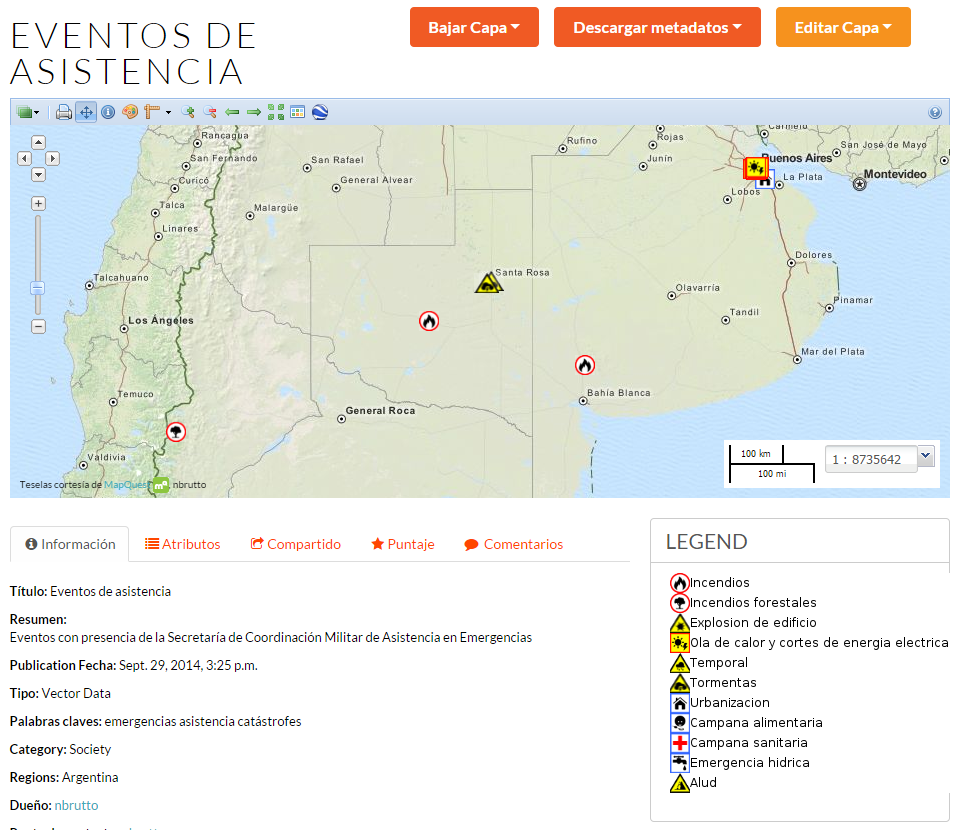 IDE MinDef AÑO 2015: IMPLEMENTACIÓN Y DESARROLLO
APROBACIÓN DEL PLAN DE TRABAJO Y MANUAL DE PROCEDIMIENTO DEL NODO IDE MINDEF.

OBJETIVOS DEL PROYECTO:

	OBJETIVO GENERAL
	Potenciar el uso de tecnologías geoinformáticas en el Ministerio de Defensa para: 

Apoyar la operación y gestión de las áreas 
Compartir información en forma segura 
Evitar la duplicación de esfuerzos 
Facilitar procedimientos internos 
Visualizar el despliegue territorial de la Cartera
Facilitar la interacción con la comunidad
OBJETIVOS ESPECÍFICOS
Facilitar la publicación de datos geoespaciales de interés común de las distintas áreas del Ministerio, a través de la implementación de una Infraestructura de Datos Espaciales Ministerial (IDE MinDef).

Potenciar el uso de tecnologías geoinformáticas a través del uso de servicios estandarizados de consulta y análisis de información geoespacial.

Elaborar un plan de mejoras para cada área, con el propósito de incrementar la capacidad para el aprovechamiento de dichas tecnologías.
COMPONENTES DEL PROYECTO
I - Configuración definitiva del Nodo IDE del Ministerio de Defensa

II -  Relevamiento y diagnóstico por áreas

III - Configuración avanzada de la IDE e implementación de servicios geoespaciales estandarizados
DESAFÍO: Tamaño y complejidad de la Estructura del Organismo
Organismos Descentralizados
IOSFA
IAF
FADEA
SMN
IGN
TANDANOR
DESAFÍO: Tratamiento de la Información
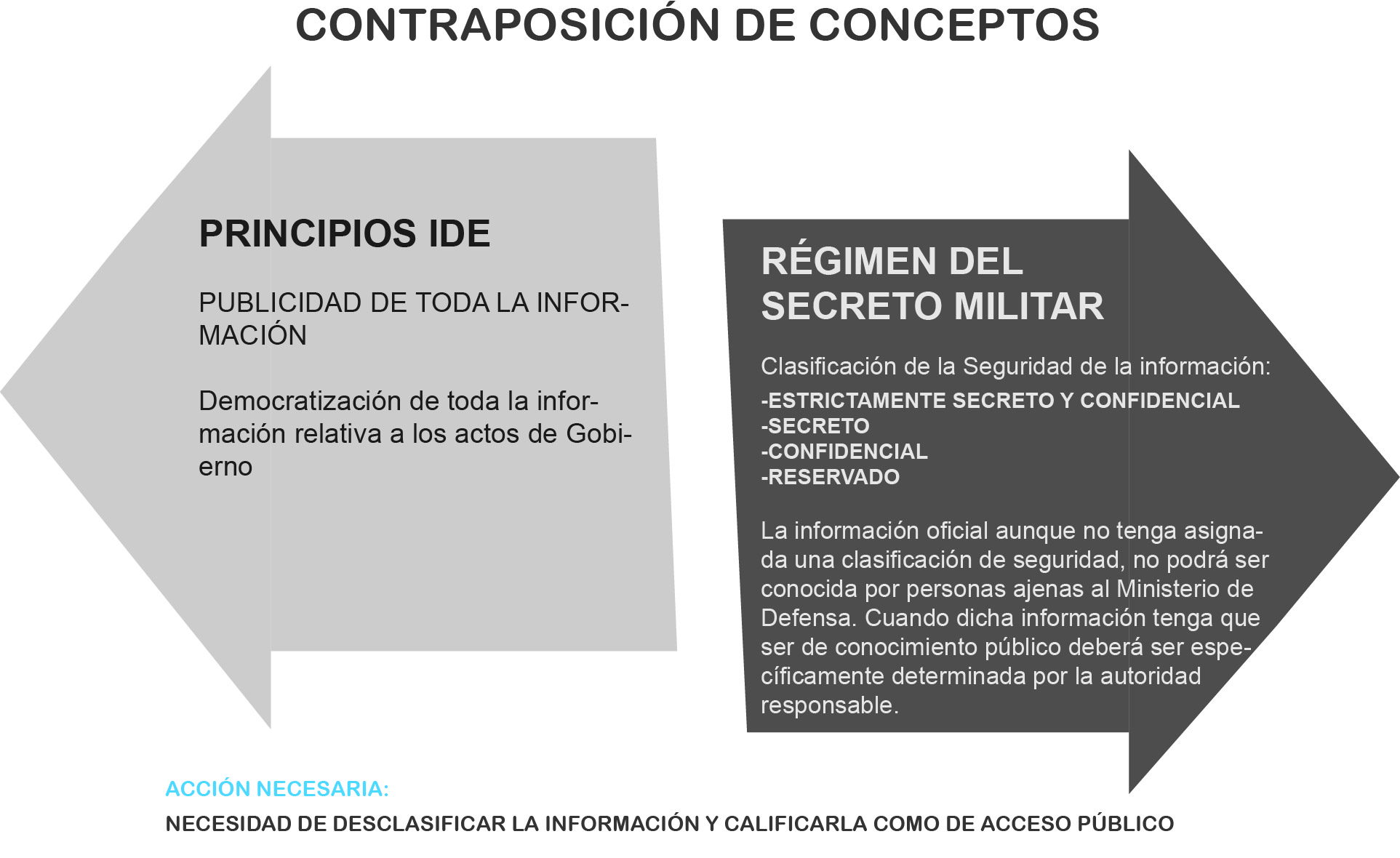 DEFINICIÓN DE NIVELES DE ACCESIBILIDAD
Determinación de Tres Niveles de accesibilidad para cada categoría de dato:
           Nivel                   Accesibilidad
          TOTAL                         PÚBLICA
          MEDIO                       INTRANET
    RESTRINGIDO           A USUARIO NOMINAL
ETAPA INICIAL. Configuración definitiva del Nodo IDE MinDef.
Configuración de la Plataforma Open Source GeoNode (http://geonode.org/) para la IDE MinDef, IGN. 

El Objetivo básico de esta fase es lograr que las áreas del Ministerio puedan:
Publicar datos propios a partir de la plataforma de la IDE MinDef.
Generar y administrar mapas temáticos en la web.

Productos:
 	Responsables de área capacitados para la carga y distribución del instructivo de carga.
IMPLEMENTACIÓN DE LA ETAPA INICIAL
Solicitud de designación de un responsable  por cada Dirección u Organismo descentralizado.
Designación de representantes.
Reunión Informativa.
Selección con el asesoramiento del Equipo IDE MinDef de los datos por área a incorporar a la IDE MinDef.
Aprobación de los datos por las autoridades de cada área y determinación de su nivel de accesibilidad y confidencialidad.  
Capacitación de los representantes.
29 áreas involucradas:
Secretaría De Coordinación Militar De Asistencia En Emergencias .
 Secretaría De Estrategia y Asuntos Militares.
 Subsecretaría de Formación .
 Subsecretaría de Planeamiento Estratégico y Política Militar. 
 Subsecretaría de Asuntos Internacionales de la Defensa Dirección de Contralor.  
 Dirección General de Planeamiento y Estrategia.
 Dirección General de Asuntos Militares.
Dirección Nacional de Derechos Humanos y Derecho Internacional Humanitario. 
 Dirección General de Cooperación para el Mantenimiento de la Paz.
29 áreas involucradas:
Secretaría de Ciencia, Tecnología y Producción Para la Defensa .
Subsecretaría de Gestión de Medios y Planificación Presupuestaria y Operativa para la Defensa.
 Servicio de Hidrografía Naval .
 Dirección General de Inversiones . 
 Dirección General de Inmuebles y Infraestructura. 
 Dirección General de Presupuesto .
 Instituto de Investigaciones Científicas y Técnicas para la Defensa .
 Dirección General de Planificación Industrial y Servicios para la Defensa . 
 Dirección de Nacionalización y Certificación para la Defensa.
29 áreas involucradas:
Subsecretaría de Coordinación Administrativa .
Dirección General de RRHH y Organización .
Dirección General de Asuntos Jurídicos.
Dirección General de Administración.

Dirección De  Transparencia Institucional .
Coordinación de Salud y Bienestar de la Fuerzas Armadas .
Unidad De Auditoría Interna .
Dirección de Análisis y Evaluación Institucional . 
Dirección Nacional De Inteligencia Estrategia Militar.
29 áreas involucradas:
Organismos Descentralizados:
 Instituto De Obra Social De Las Fuerzas Armadas .
 Instituto De Ayuda Financiera Para Pago De Retiros Y Pensiones Militares.
 Tandanor.
 Fábrica Argentina de Aviones "Brig.San Martín" S.A. 
 Instituto Geográfico Nacional.
Acciones de CAPACITACIÓN
Determinación de DOS niveles de capacitación:

BÁSICA: Introducción a la herramienta GeoNode. Uso y alcances.
	Manejo de la Plataforma IDE MinDef
   	Destinado a: Todos los responsables Usuarios de la IDE MinDef. 

OPERADOR SIG BÁSICO:
     Construcción de CAPAS
     Destinado a: Representantes que manejen alto volumen de INFORMACIÓN RESTRINGIDA.
Acción de Capacitación BÁSICA.
Objetivo: familiarizar a cada representante en el manejo de las herramientas SIG necesarias para el manejo de la IDE.

Fecha: 27 de Abril de 2015
Lugar: Instituto Geográfico Nacional
Asistentes: 27 personas.
Dictada por: Horacio CASTELLARO Y Sergio CIMBARO

Aplicación de los conocimientos adquiridos mediante pruebas para el uso de la la plataforma Geonode. Funciones básicas: EDITAR, ADMINISTRAR, cargar METADATOS, etc. 

Manejo de los visualizadores actualmente disponibles en la plataforma de la IDE MinDef.
Tareas en ejecución
Relevamiento, desarrollo, testeo e implementación de la Página Web.

Creación de mapas en Geonode para la Plataforma MinDef. Trabajo en CONJUNTO con IGN.

Recolección de información para la carga inicial de las nuevas Capas.

Seguimiento de procesos de formalización institucional pendientes.
Carga InicialObjetivo: optimización de tiempo y metodología del trabajo
Información 
Existente en 
Base de Datos del TC.
PLANILLA Excel
Responsable
Define Atributos
Para cada CAPA.
COMPARAR
SI
NO
PARCIAL
Migración de INFO existente en TC a Planillas de Atributos
Responsable: Carga manual de los Atributos
Migración de INFO en TC. Atributos faltantes: Responsable, carga  manual
Diseño de la Página Web
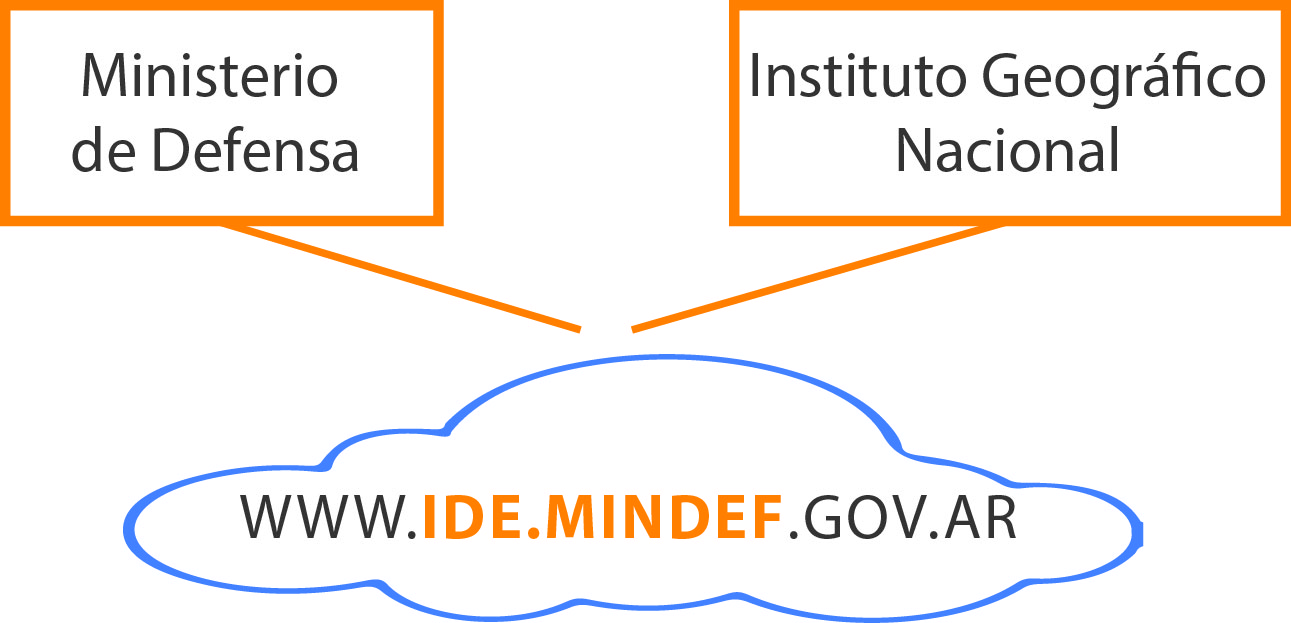 Página Web IDE MinDef- En Construcción
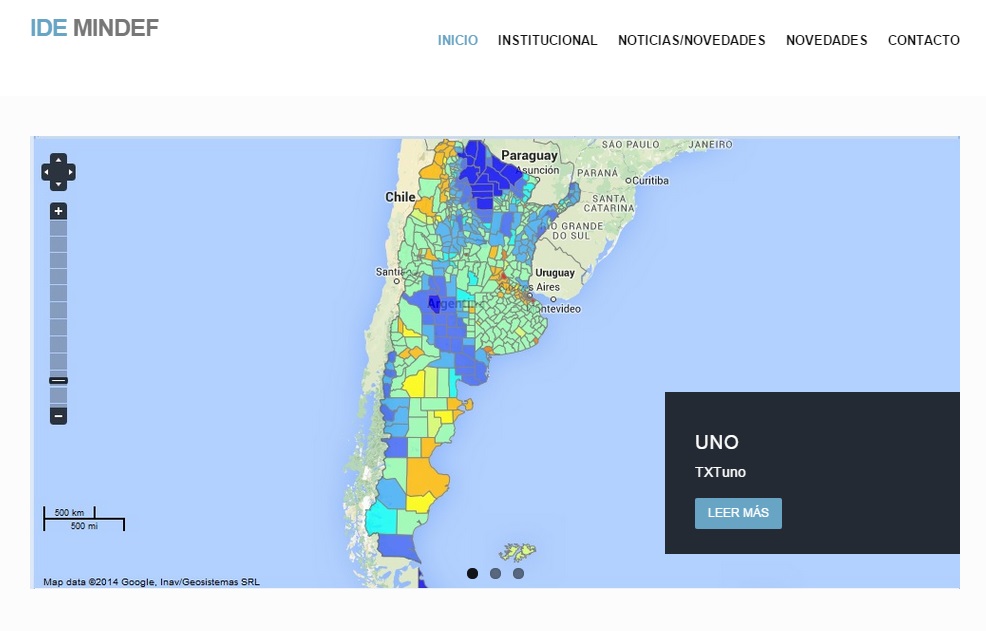 Ejemplo: Museos: Atributos de la capa.
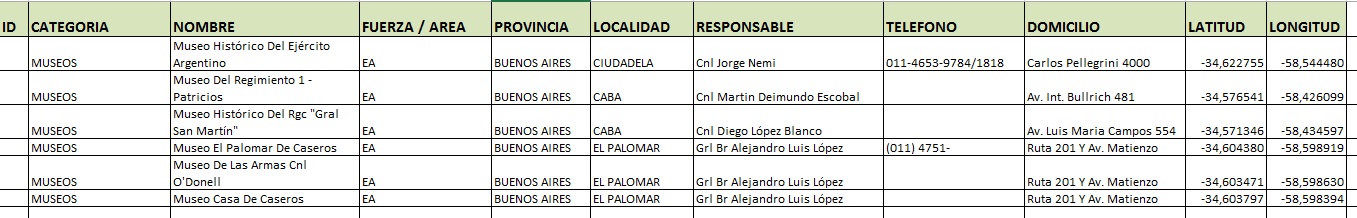 SEGUNDA Y TERCERA ETAPA
II -  Relevamiento y diagnóstico por áreas:
Objetivos: 
Realizar un prototipo de integración de datos en la IDE MinDef.
Recabar información de las áreas para definir mejoras requeridas.
A partir del relevamiento, llevar adelante un plan de mejoras por área.

III - Configuración avanzada IDE e implementación de servicios geoespaciales estandarizados
Objetivos: 
	Asistencia técnica a las áreas con el propósito de implementar los diferentes servicios ofrecidos por la tecnología IDE para la utilización de la información geoespacial a través de Internet.
SEGUIREMOS TRABAJANDO PARA CUMPLIR TODOS NUESTROS OBJETIVOS.

GRACIAS POR EL APOYO.

Equipo IDE MinDef.

Dirección de Análisis y Evaluación Institucional.

Jefatura de Gabinete de Asesores.

Ministerio de Defensa
Ing. Agustín Rossi.